Что такое эмблемы и зачем они нужны людям
Назовите марку машины
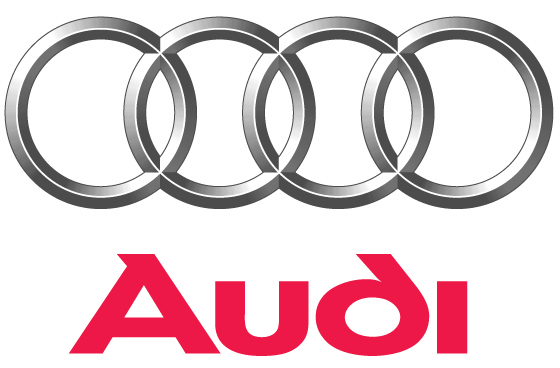 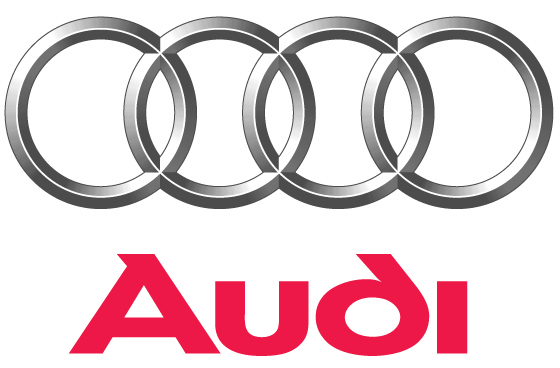 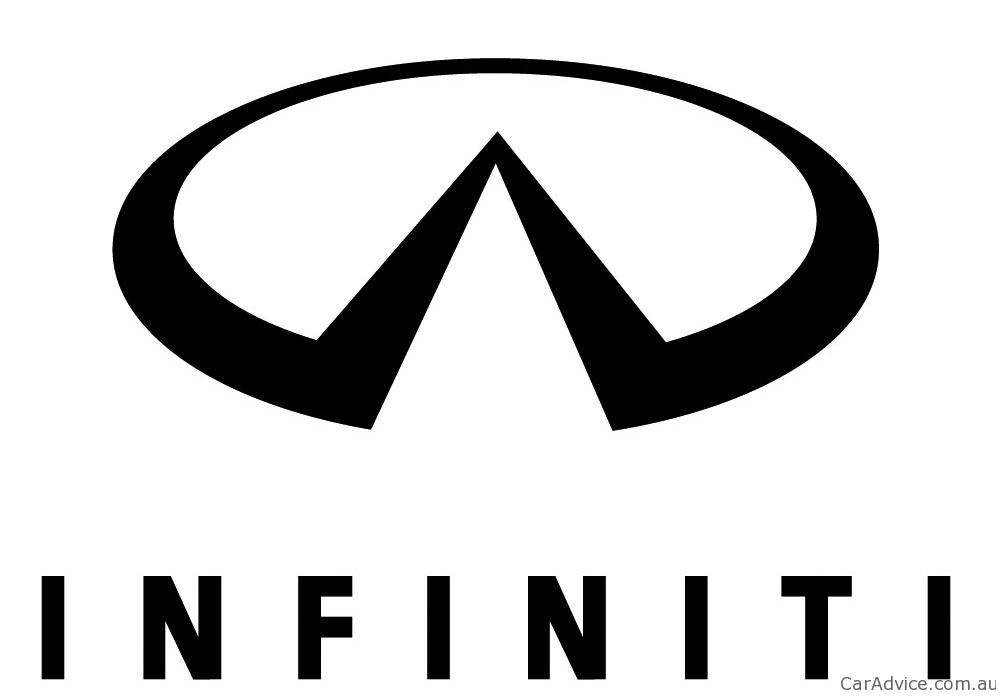 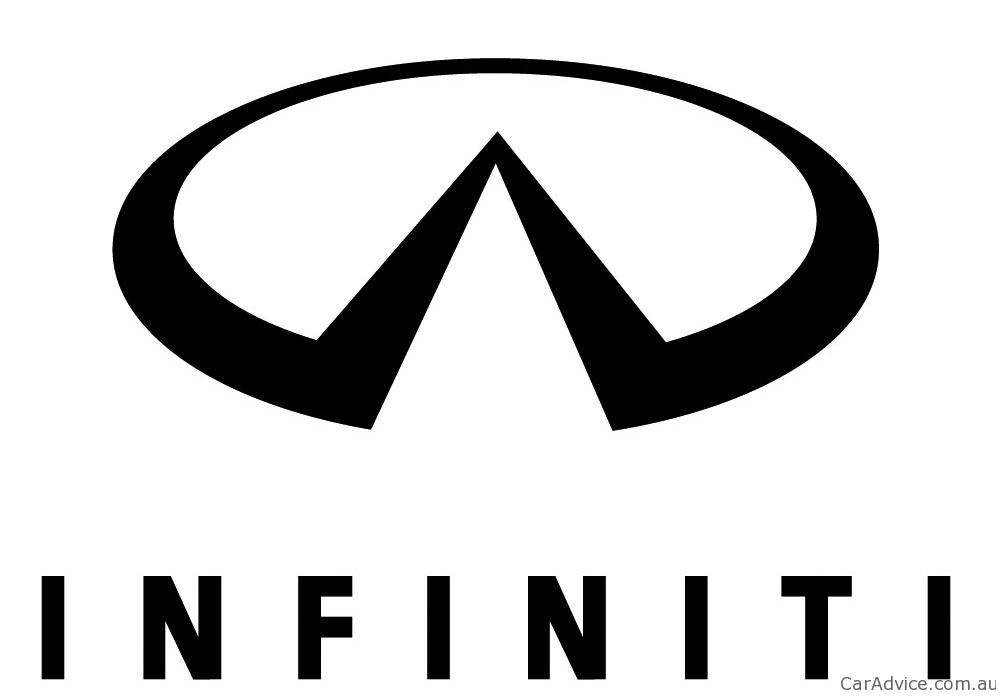 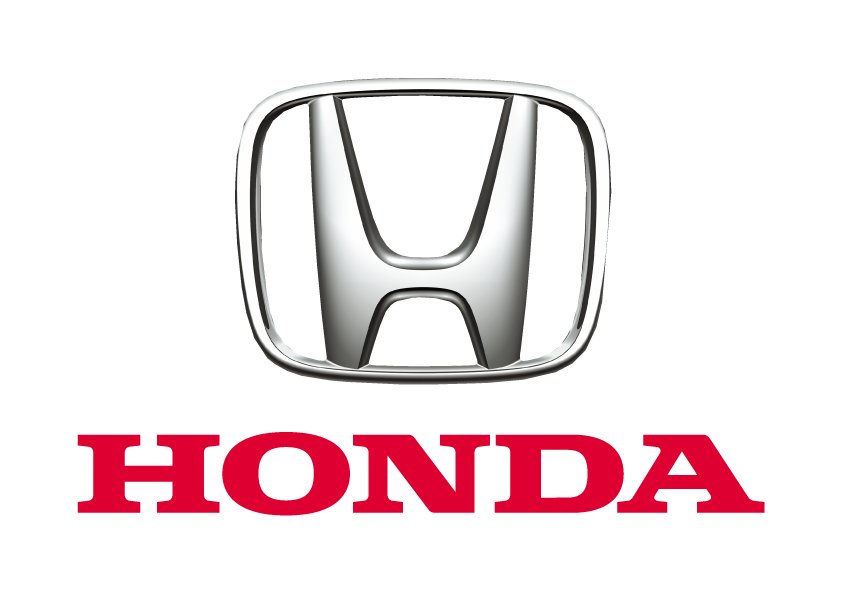 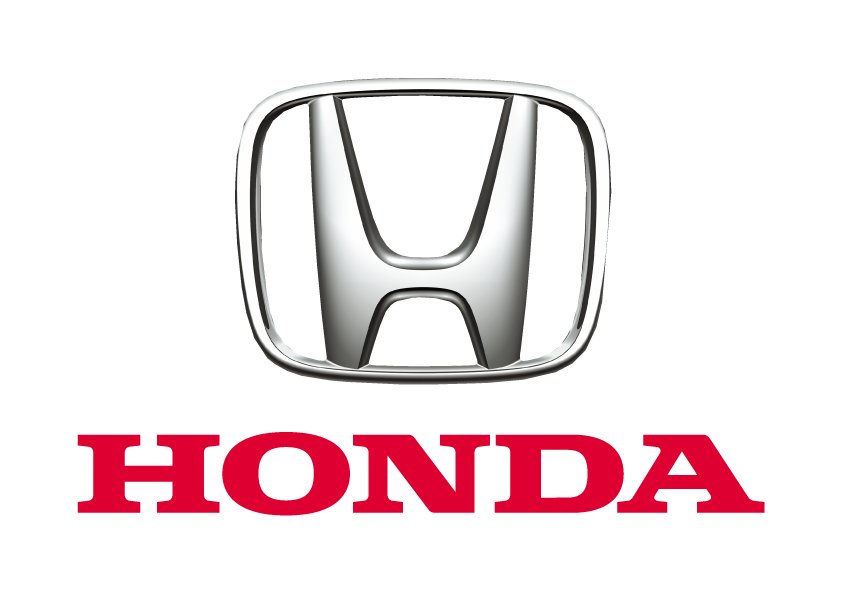 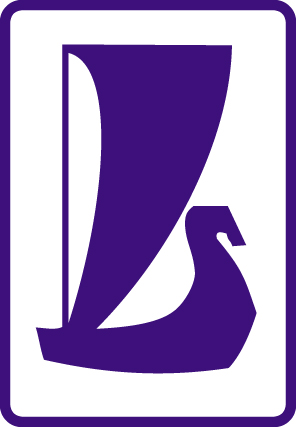 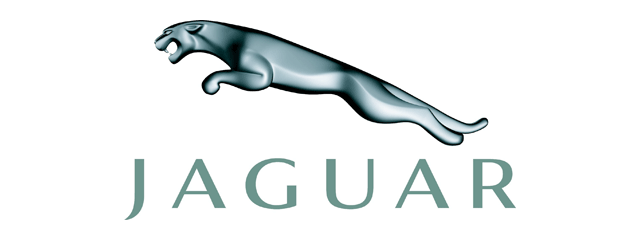 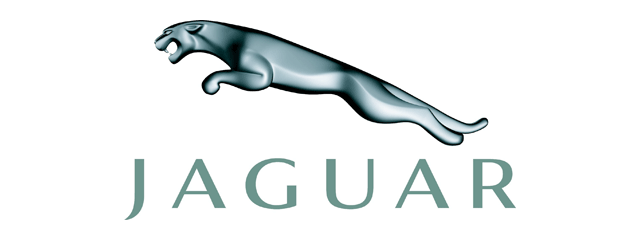 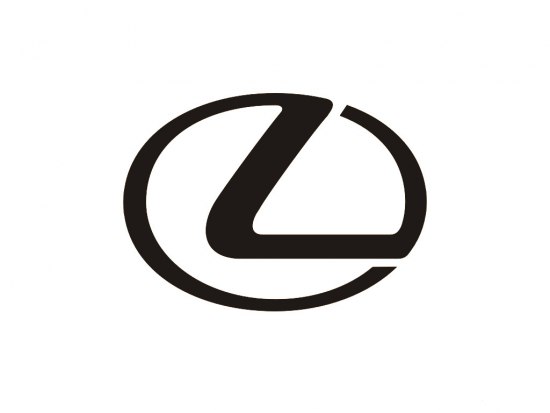 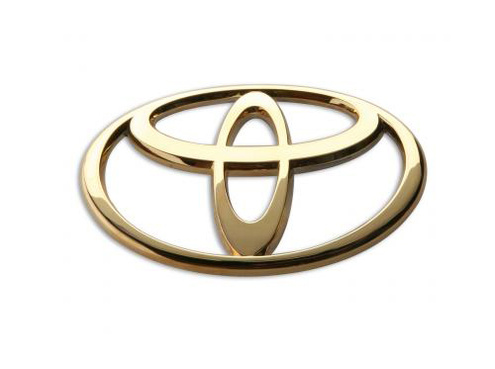 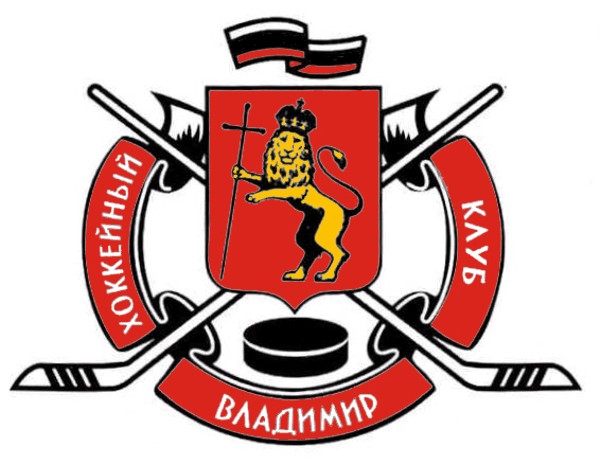 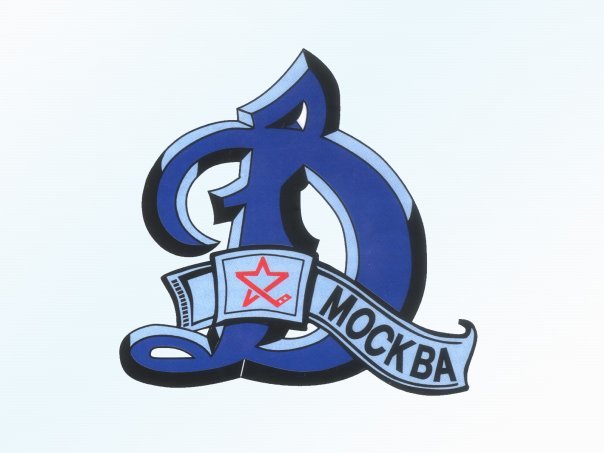 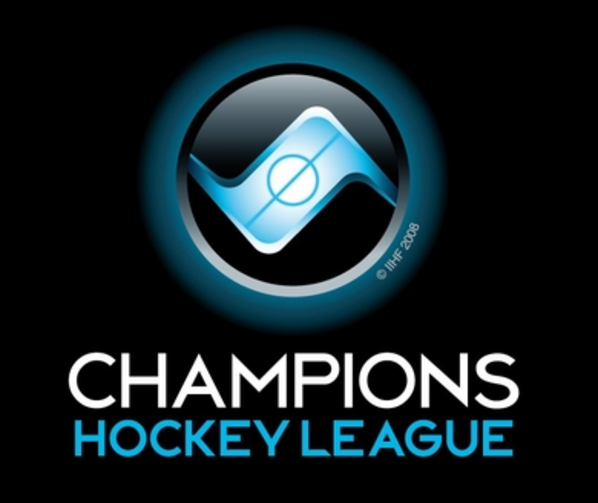 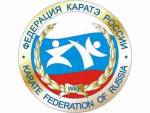 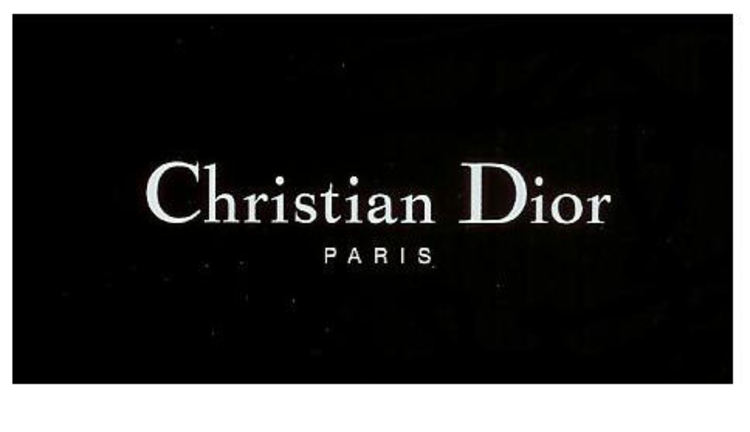 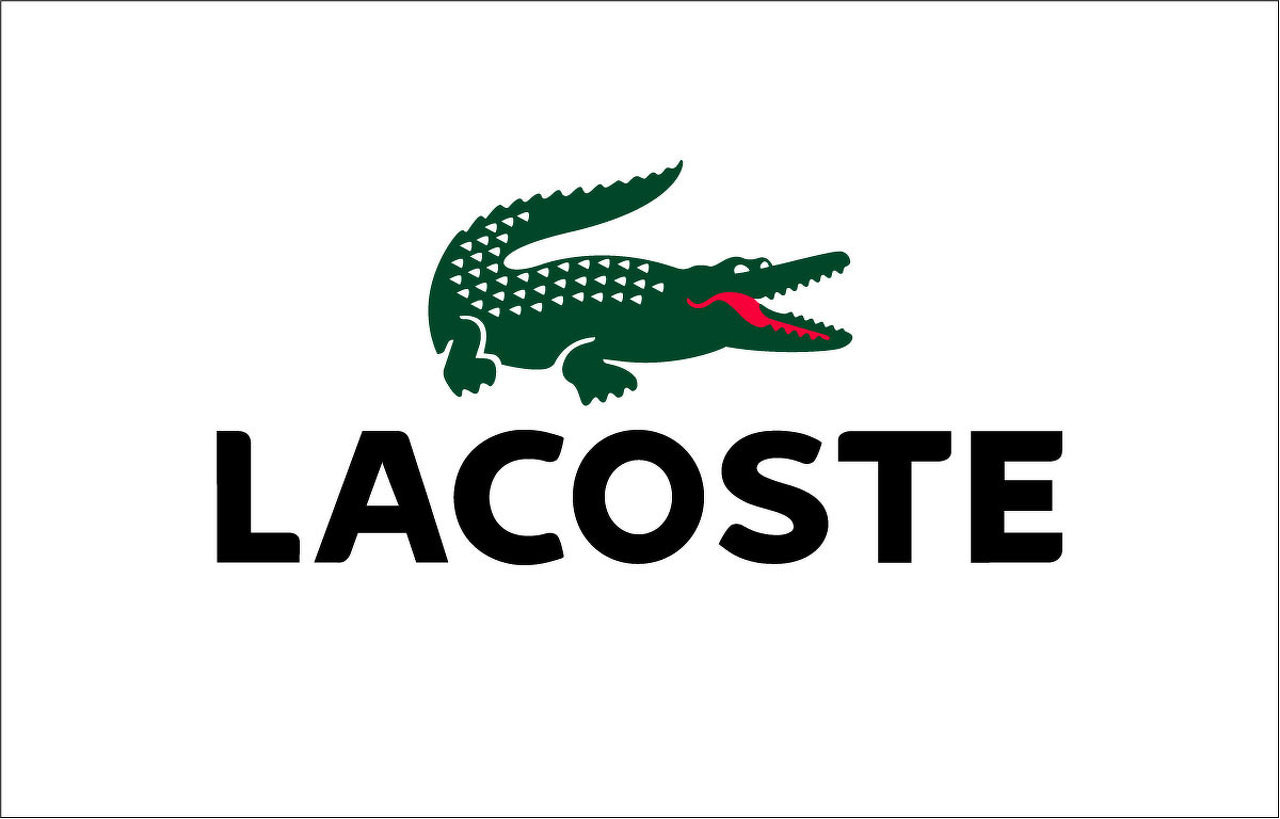 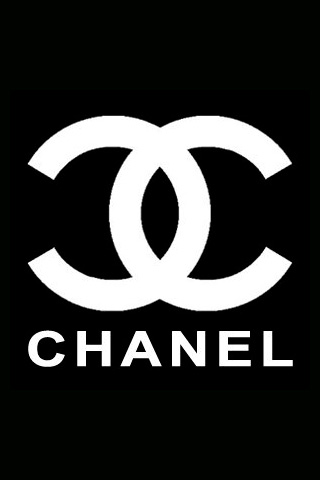 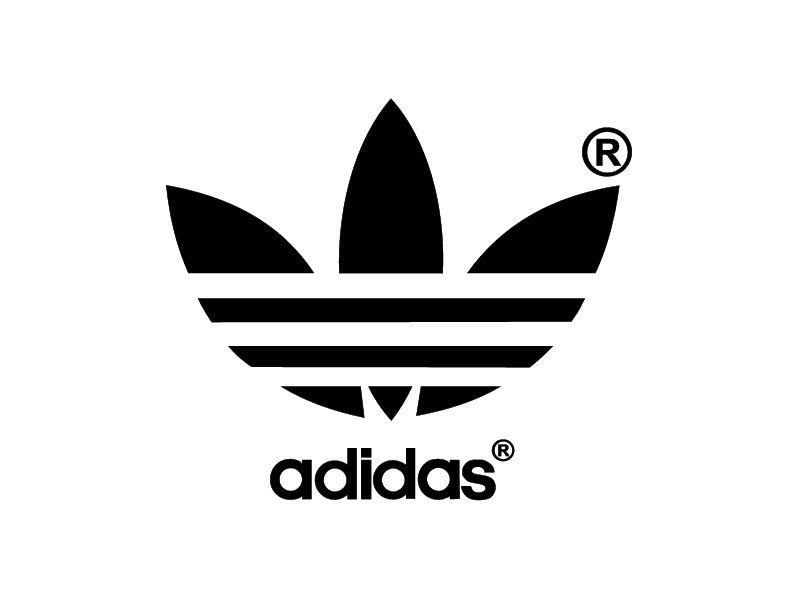 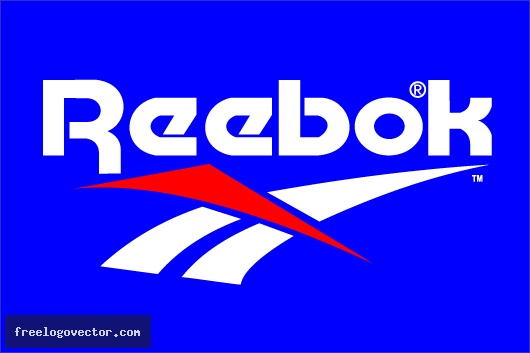 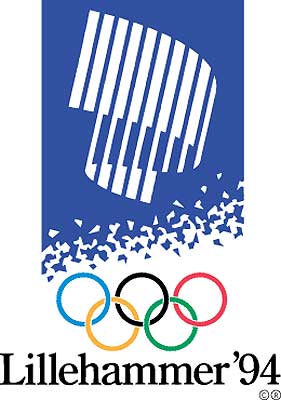 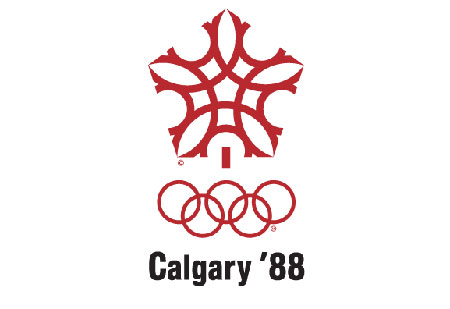 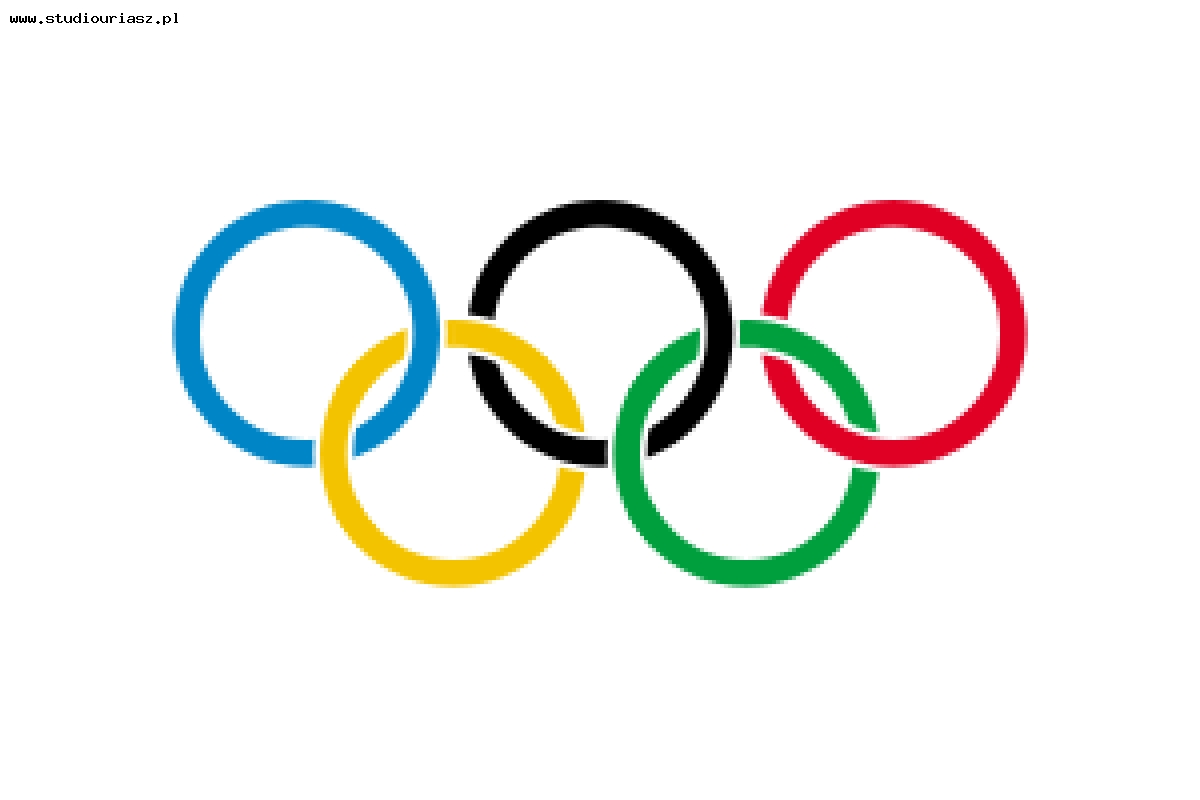 математика
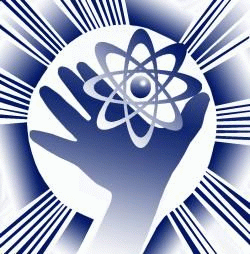 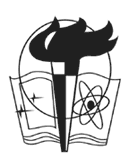 музыка
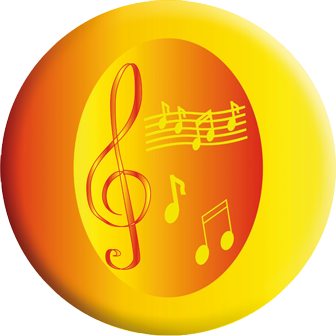 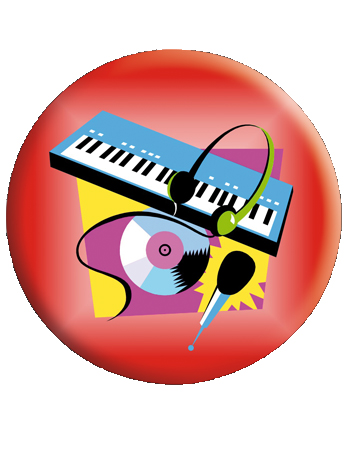 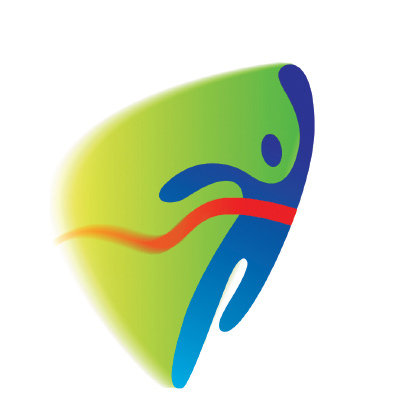 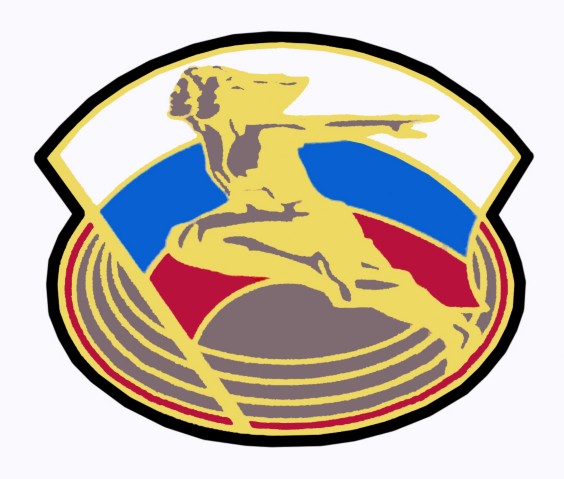 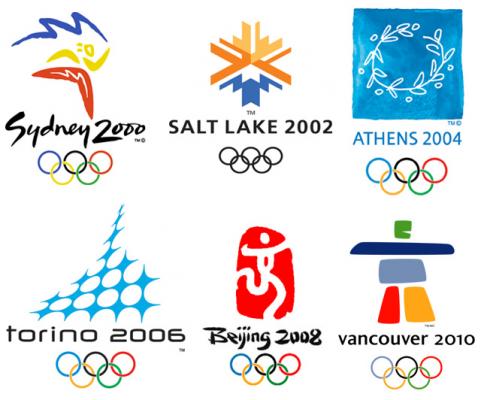